Handlungskompetenz D.7Bei primär und sekundär heilenden Wunden einen Verband wechseln
Didaktisch-methodische Überlegungen
Bedingungs- und Didaktische Analyse
[Speaker Notes: Struktur: Bedeutung Wundheilung
Theoretische Grundlagen
Repetition Haut
Phasen Wundheilung & Produkte
Dekubitus und Wunddokumentation]
Ablauf der Lektion und Lernziele
03
01
02
Einführung
Gruppenarbeit
Plenum/Abschluss
Plenumsdiskussion Wundversorgung

15 Minuten
Repetition letzte Lektion:
Dekubitus

15 Minuten
Wundversorgung verschiedener Wundarten

60 Minuten
Plus 15 Min Pause
Heutige Lernziele
LZD.7_1	LZD.7_2	LZD.7_3
Incl. aller «unter» LZ
Lernziele
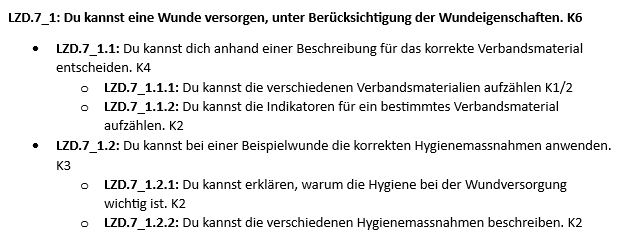 [Speaker Notes: Werden alle auf OneNote zur Verfügung gestellt.]
Ablaufschema
I
A
R
Ausrichten
Reaktivieren
Information
Lektion anhand der HK eingebettet
Braden-Skala Repetition
Keine neuen theoretischen Grundlagen
V
A
Verarbeiten
Auswerten
Praktische Umsetzung theoretischen Wissens
Korrektur Bericht durch LP
Arbeitsblatt / Gruppenarbeit
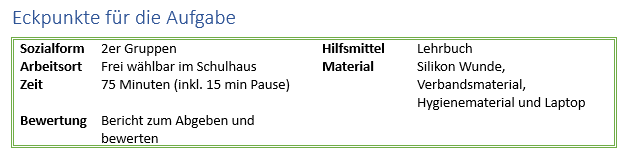 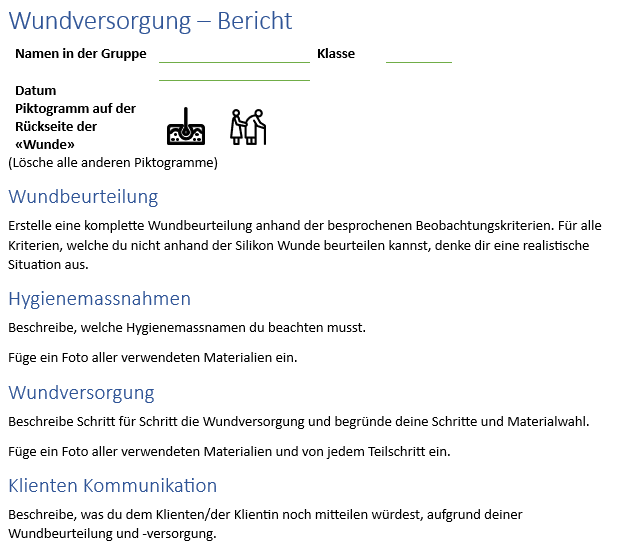 Überlegungen:
Praktisches Anwenden des Wissens
Spass beim Lernen
Zusammenfassung Prüfungsvorbereitung
Genügend Zeit für saubere Bearbeitung
Zusatzaufgabe 2. Wunde versorgen
Falls zu wenig Zeit, Bericht zu Hause fertig stellen
[Speaker Notes: Werden alle auf OneNote zur Verfügung gestellt.]
Fragen?